Soutenabilité électorale dans les pays post-conflit. Cas de la République démocratique du Congo.
Par Pr. Bob KABAMBA (Uliege)

Institut de recherche stratégique de l’École militaire (IRSEM)
12 novembre 2024
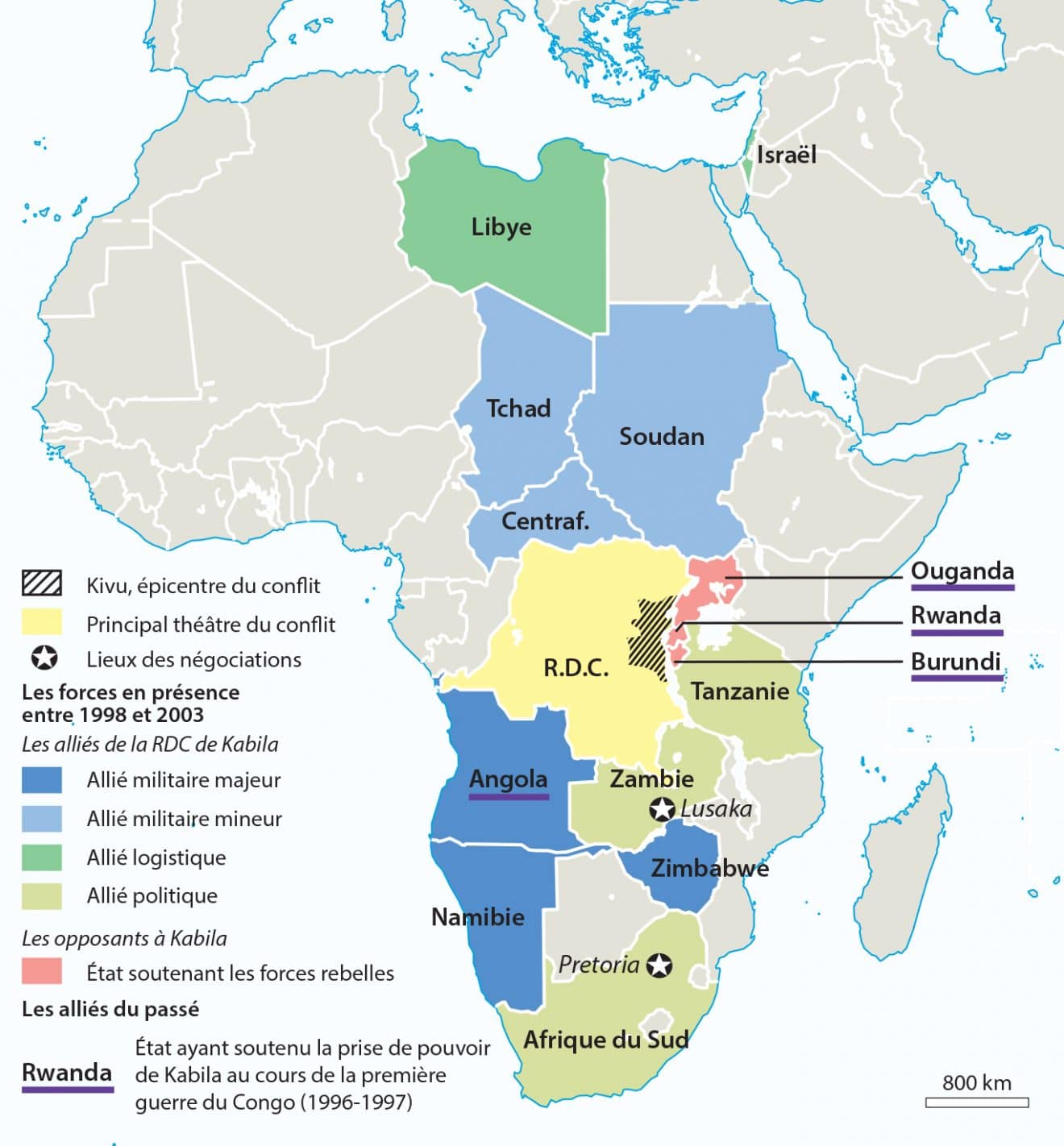 1ère guerre mondiale africaine
AFDL de Laurent Désiré Kabila (1996-1997)
Governement Kabila (2001-)
RCD - Goma
Opposition politique
MLC de Jean-Pierre Bemba
Résolution conseil de sécurité ONU 1565
Trois mixtes : 
Commission « élaboration des lois essentielles » ( constitution, loi électorale, loi ceni, identification des électeurs, loi parti politique, etc) 
Commission « reforme secteur de sécurité »: intégration forces, désarmement, démobilisation, réinsertion, formation,  
Commission « les opérations électorales »
Choix des gouvernants
Surcroit de légitimité à ceux qui exercent le pouvoir
Fonction de responsabilisation : esprit du sens public et intelligence politique
Les élections, outil de consolidation institutionnelle.
Elections de 2006
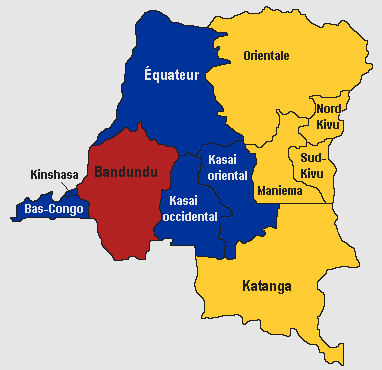 Résultats 1er tour
Kabila
Bemba
Gisenga
Elections 2011
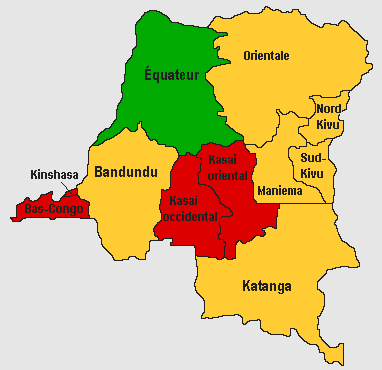 Résultats
Kabila
Tshisekedi
Kengo
Elections 2018
Fuites des résultats
Elections 2023
Elections = perte de souveraineté !